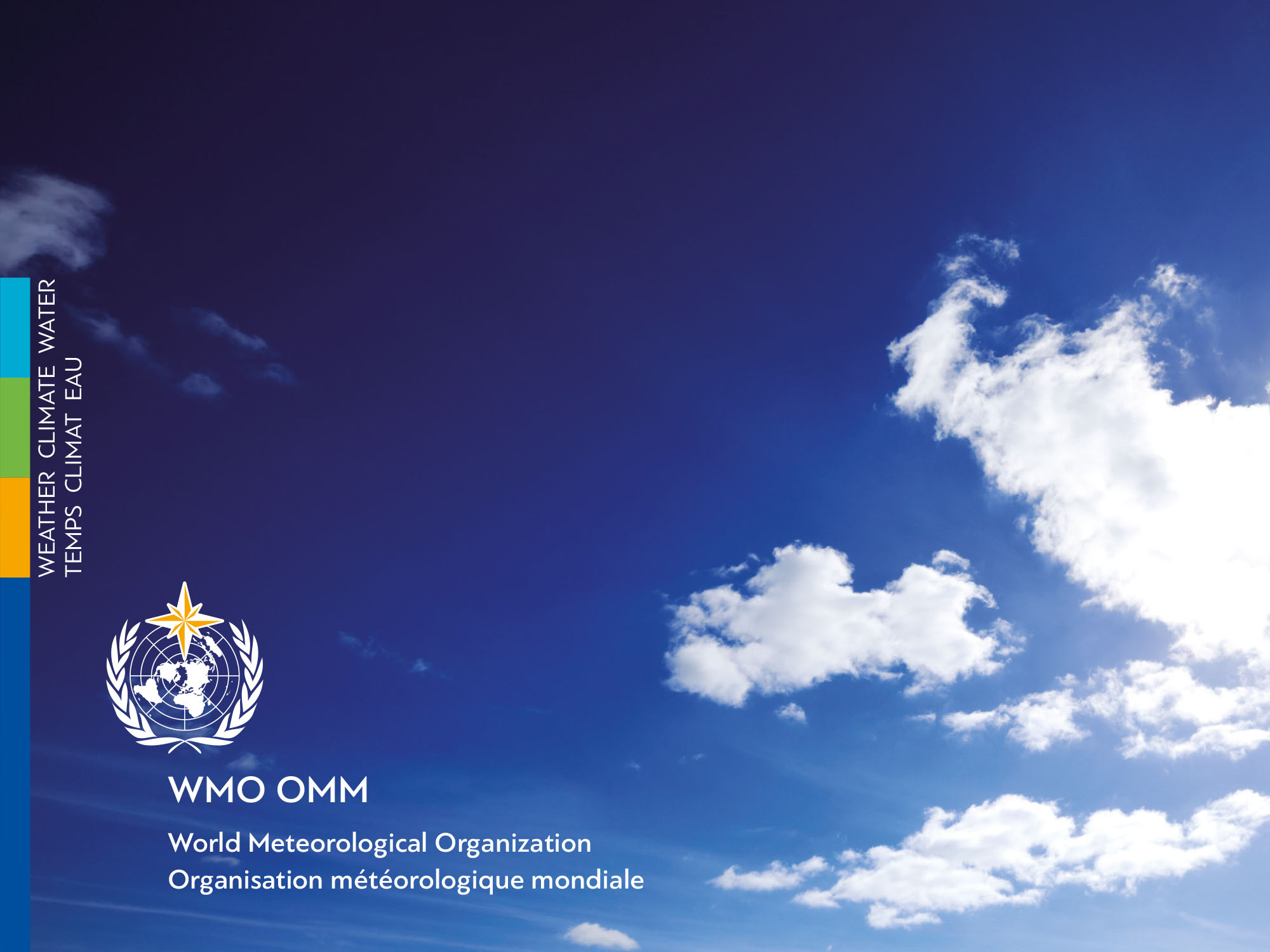 October 2017- March 2018Arctic Winter Seasonal Review


Rick Thoman
National Weather Service – Alaska Region

Vasily Smolianitsky
Arctic and Antarctic Research Institute- Russia

Gabrielle Gascon
Meteorological Service of Canada
Arctic Winter Highlights
Temperature & Precipitation
Average surface temperature: third highest since 1949
Precipitation: slightly above 1950-2010 average
Source: NCEP/NCAR R1 Reanalysis

Arctic (NH) Sea Ice
Maximum Ice Extent (how much of the Arctic is covered in sea-ice) is recorded every March using satellites and compared to all previous years since 1979:  March 2017 ice extent was 14.48 million km², second lowest on record. 
Mean Extent 
Oct-Apr: Second lowest on record
Jan-Apr: Lowest on record
Source: NSIDC
Nov 2017 to Jan 2018 Seasonal Temperature Departures
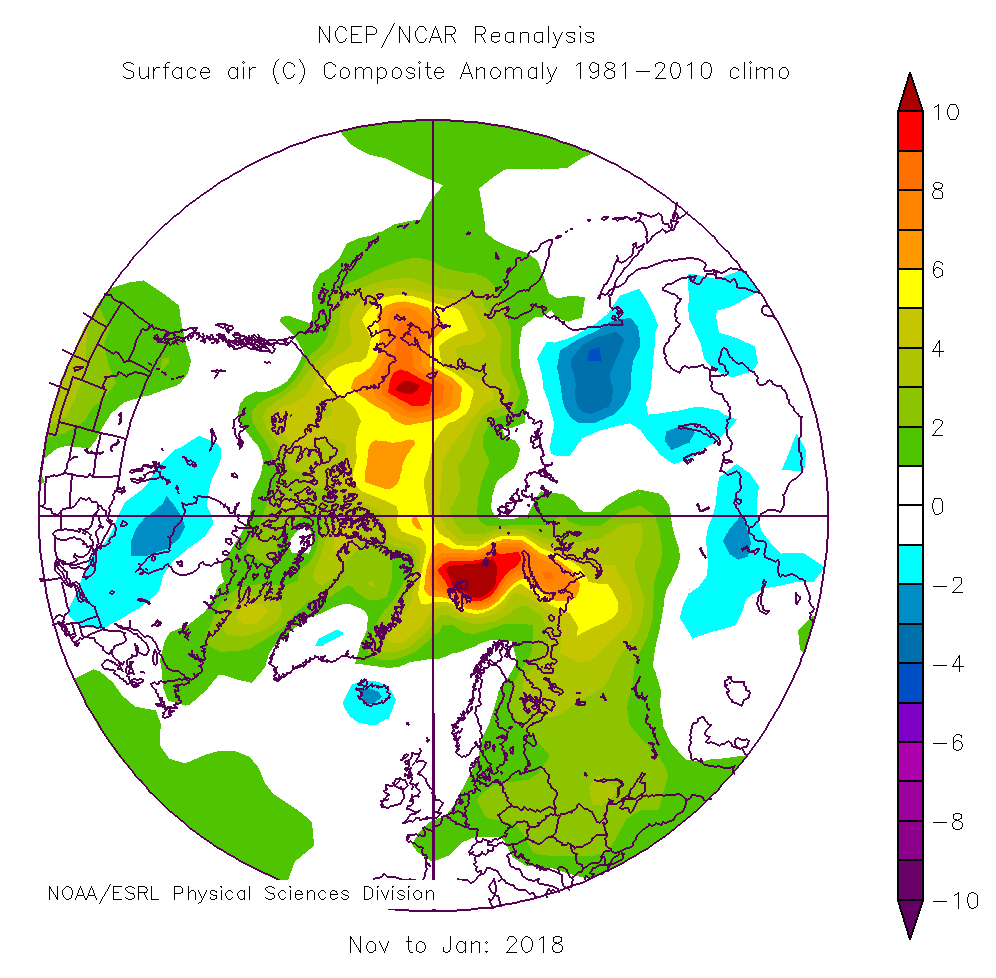 Feb to April 2018 Seasonal Temperature Departures
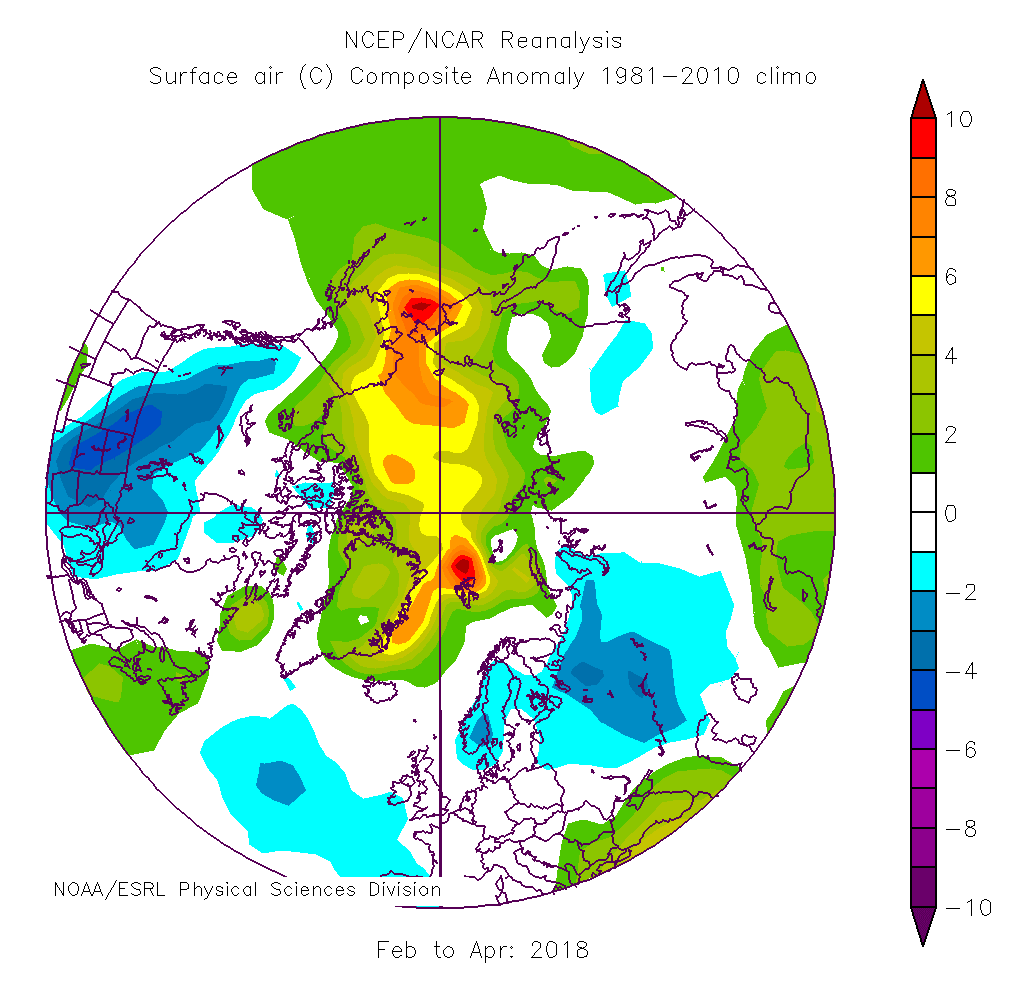 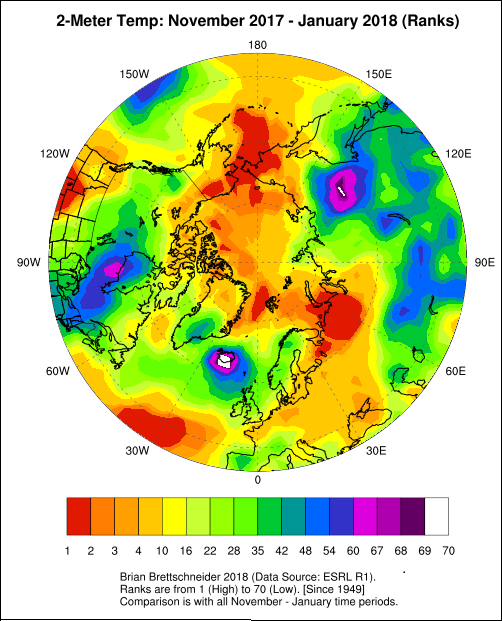 Nov 2017- Jan 18 Seasonal Temperature Ranks (since 1949)
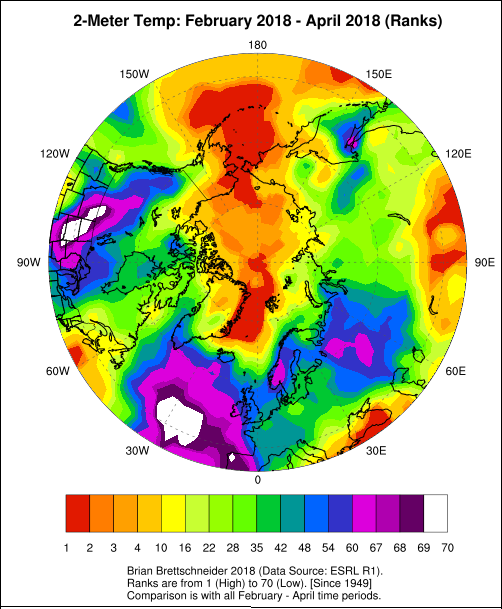 Feb – April 2018 Seasonal Temperature Ranks (since 1949)
Oct 2017- Mar 2018 Seasonal Precipitation
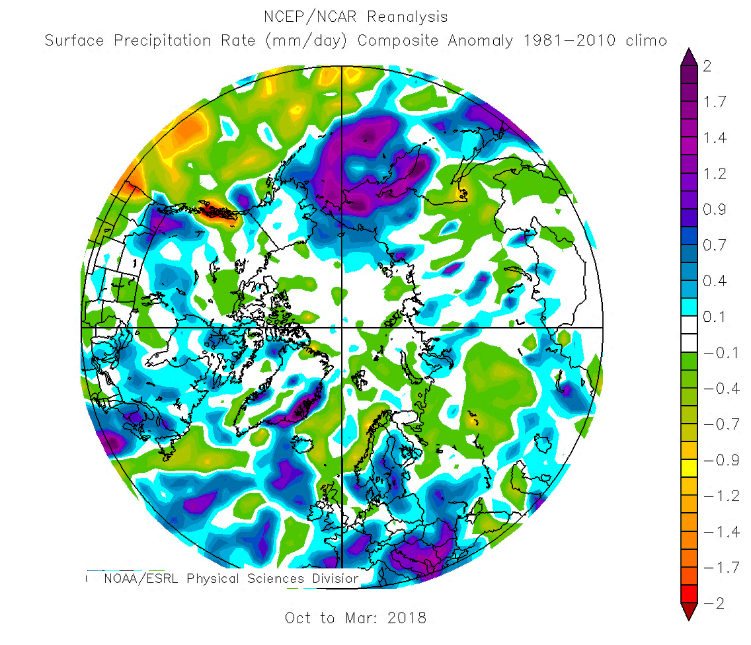 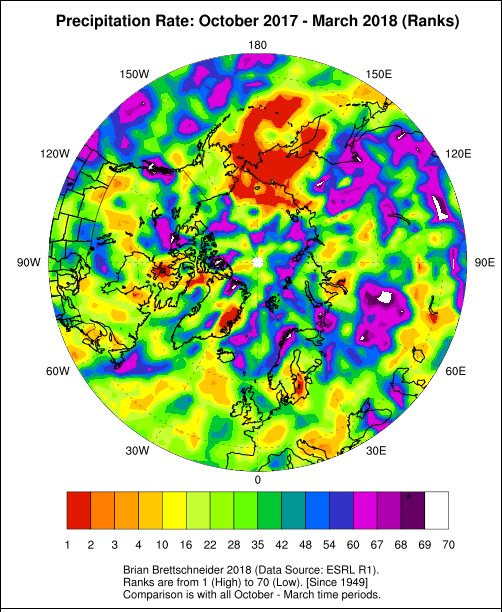 Precipitation Ranks 
(since 1949) 
Oct 2017 to 
March 2018
Average Arctic Temperature and Precipitation
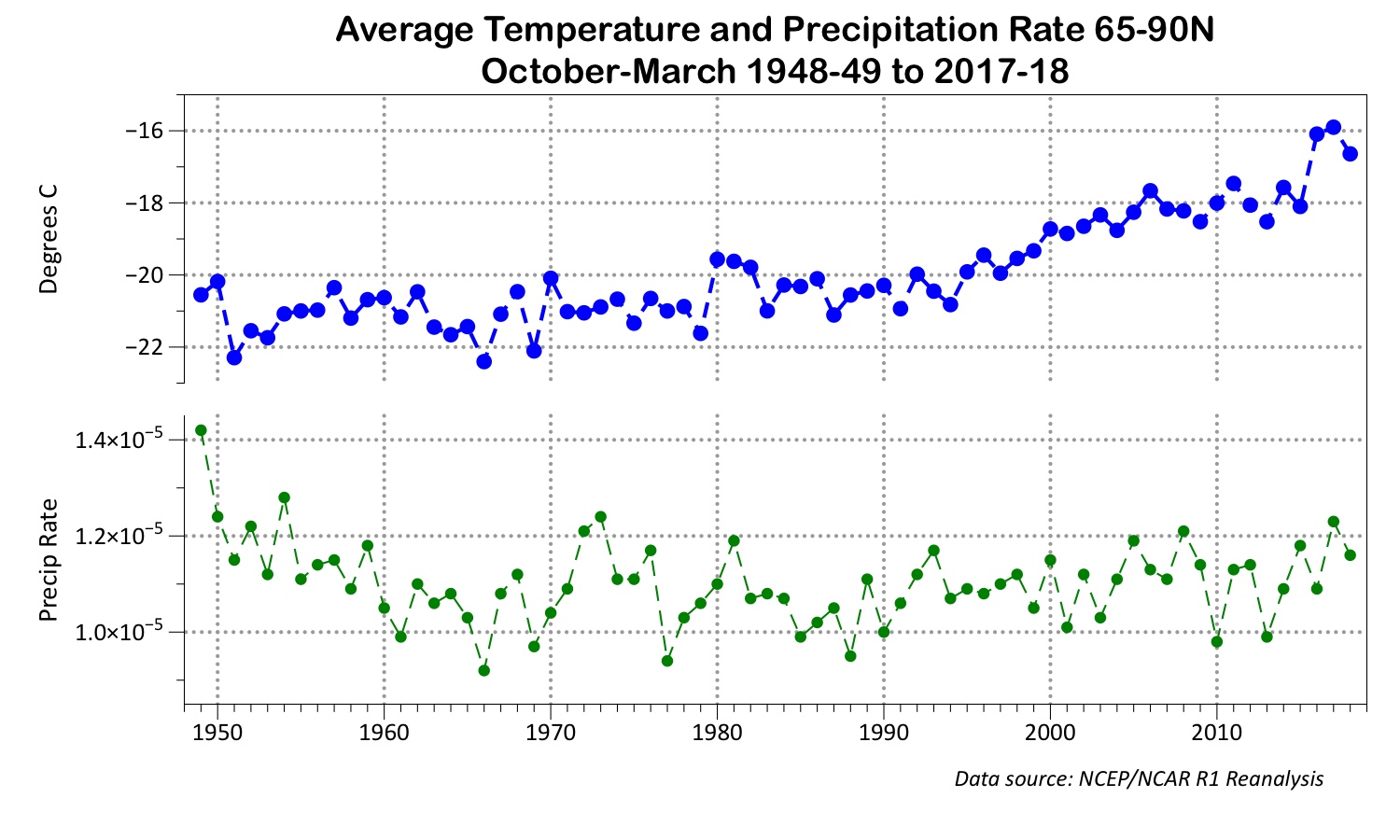 2018 Arctic (NH) Max Ice extent and ice age
Arctic ice extent Max 1979-2018
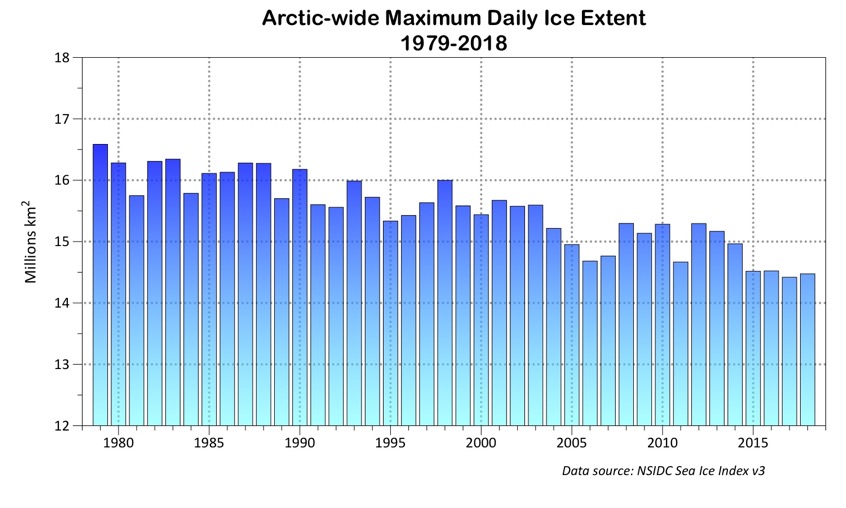 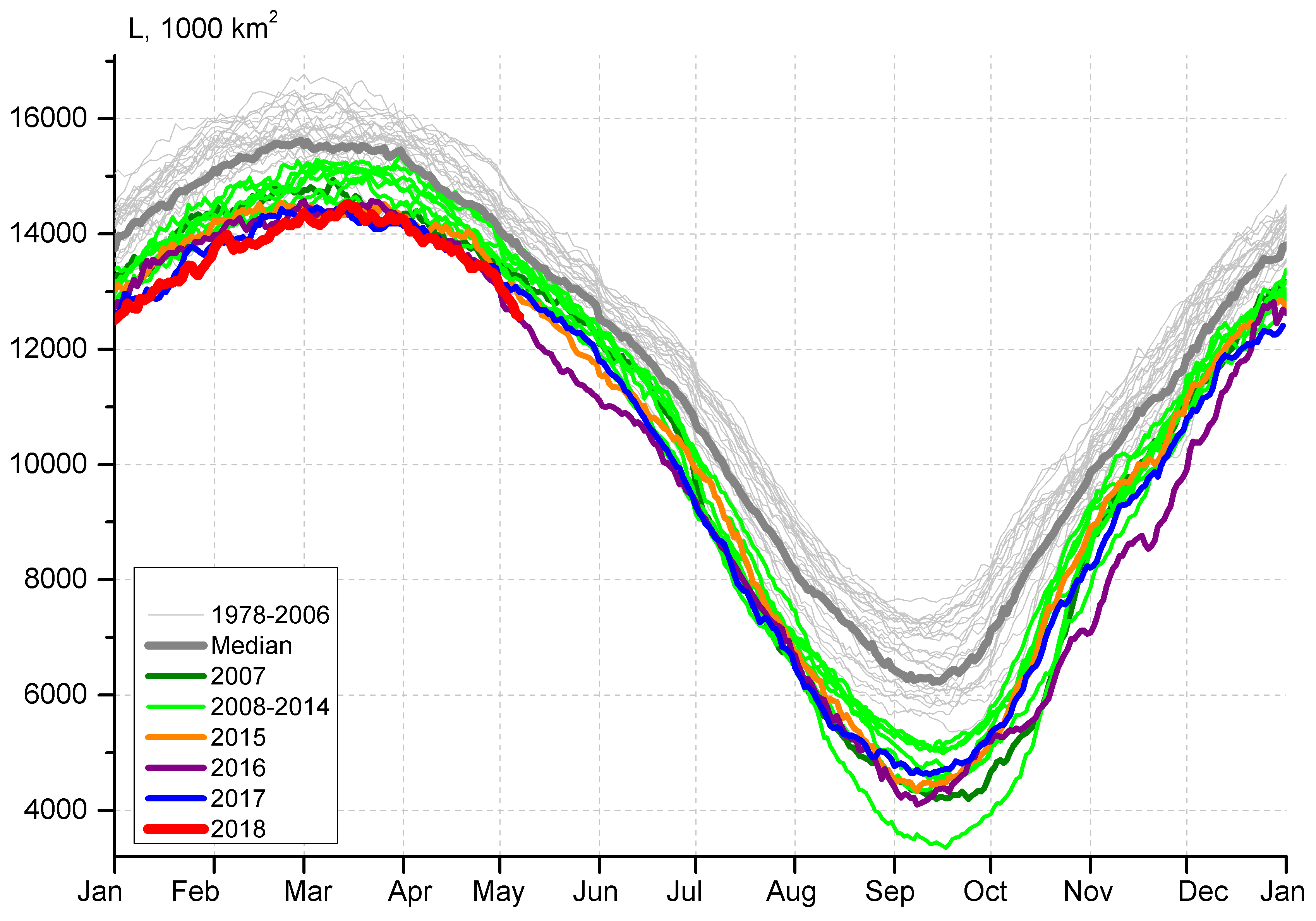 Seasonal  ice extent 
1979-2018
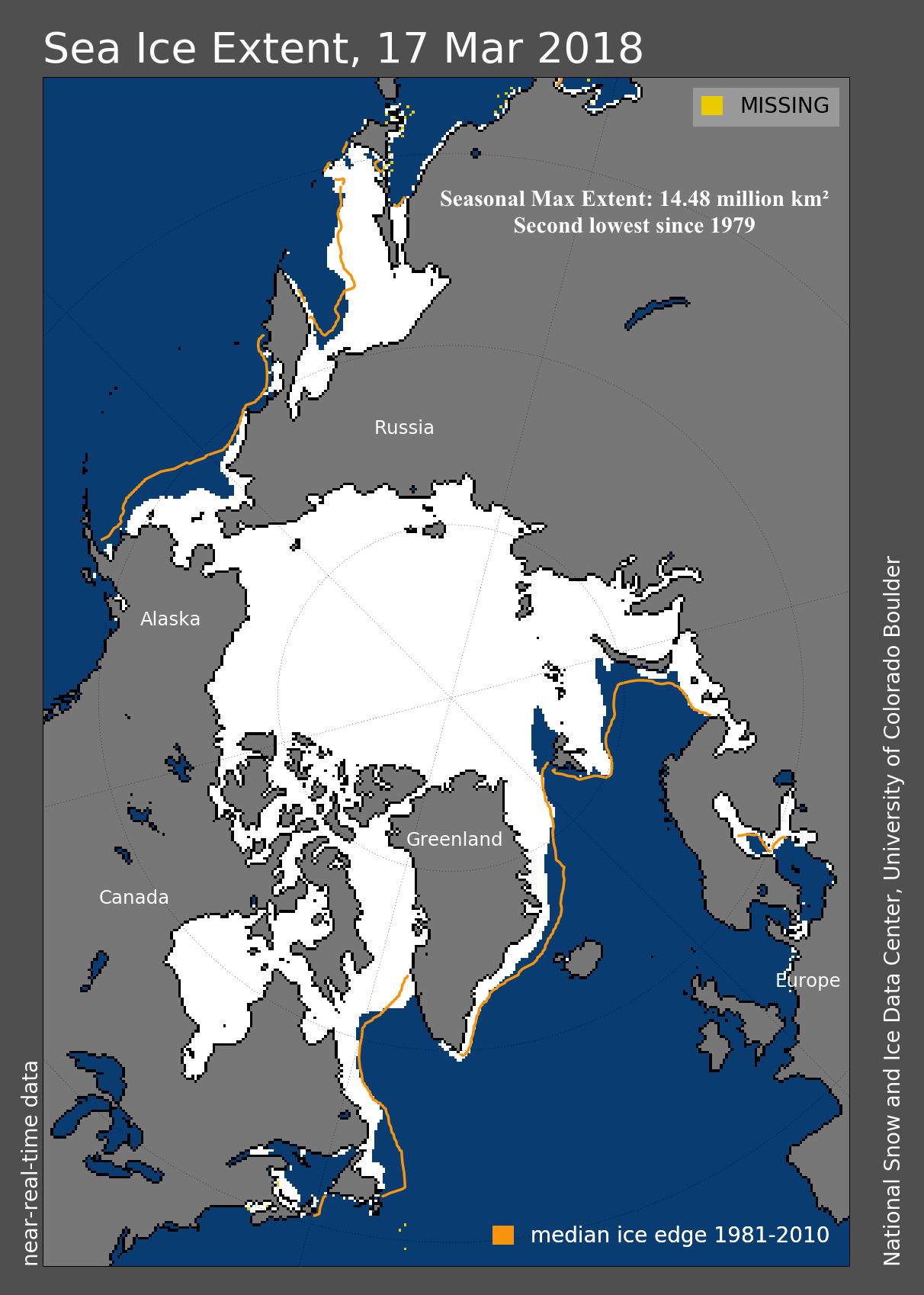 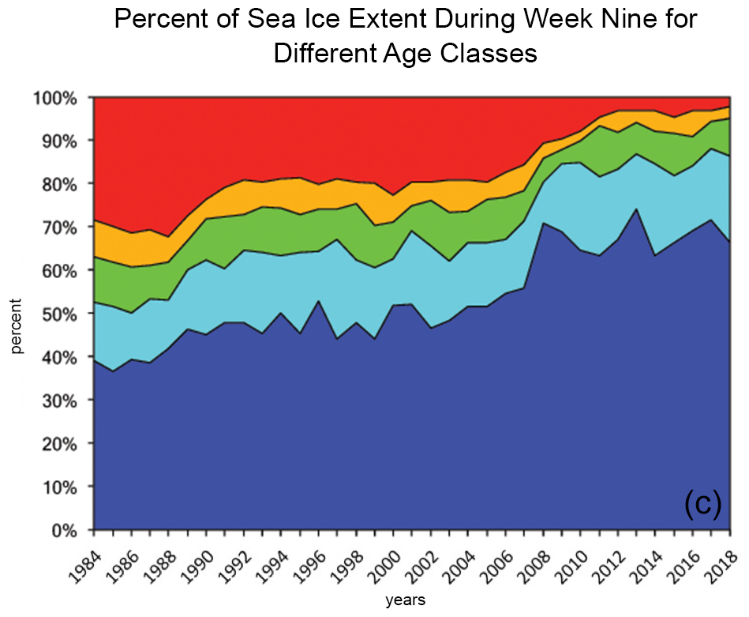 Ice extent 17 March 2018
Age of Sea Ice (Years) 1984-2018
Current Ice Conditions (April-May 2018)
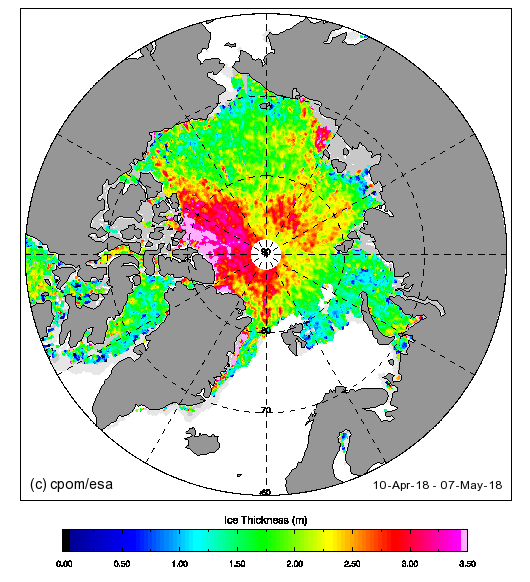 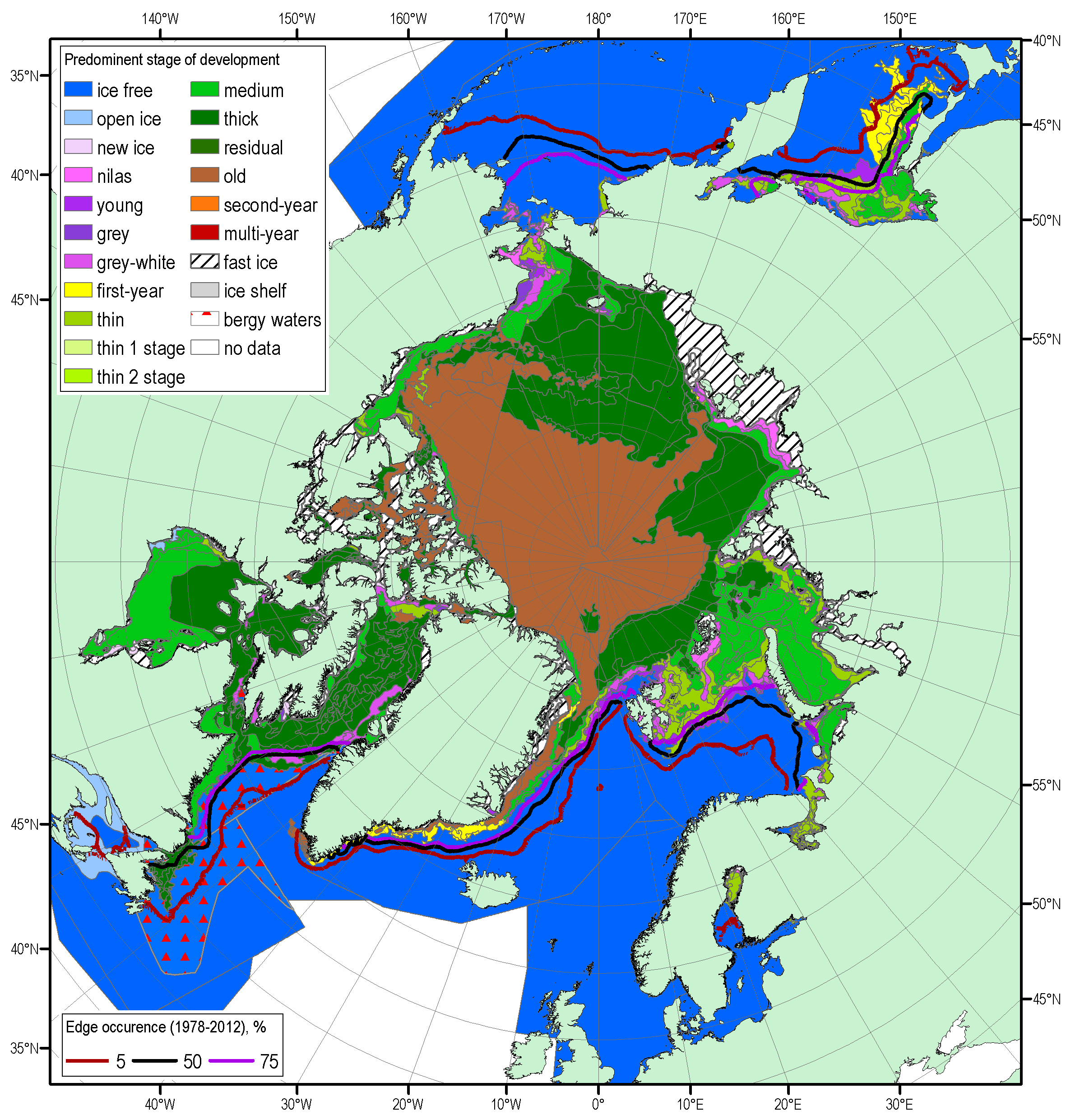 CryoSat Sea Ice Thickness
Fast ice thickness in general 20-50 cm lower than normal though ice thickness at North Pole was  close to potential 180-190 cm
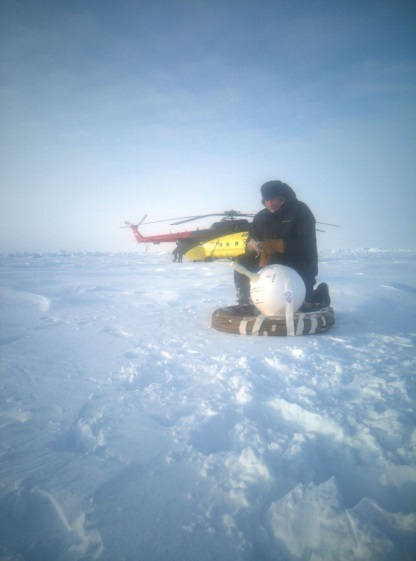 Blended Arctic ice chart (AARI, CIS, NIC) for 23-26 April 2018 and ice edge occurrence for 21-25 April for 1979-2012
Pan-Arctic Ice Ocean Reanalysis, Modeling and Assimilation System
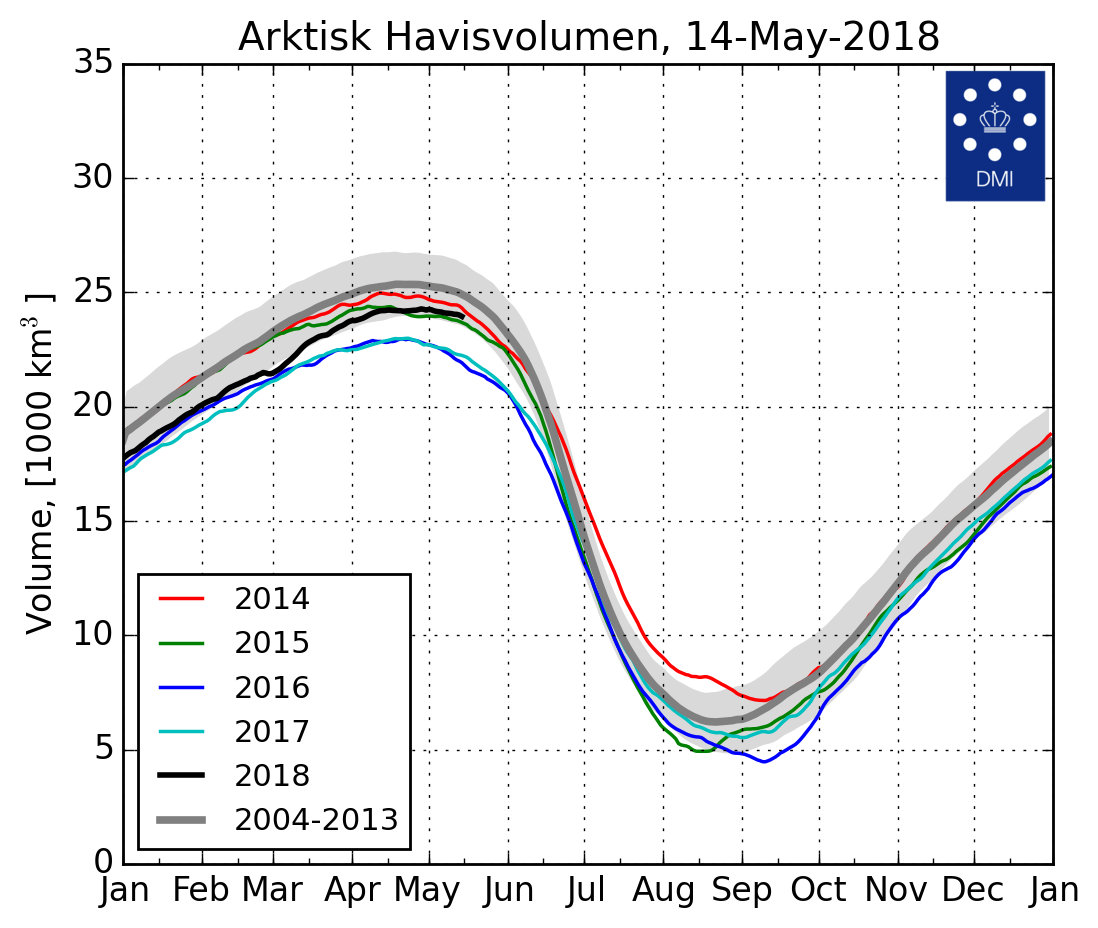 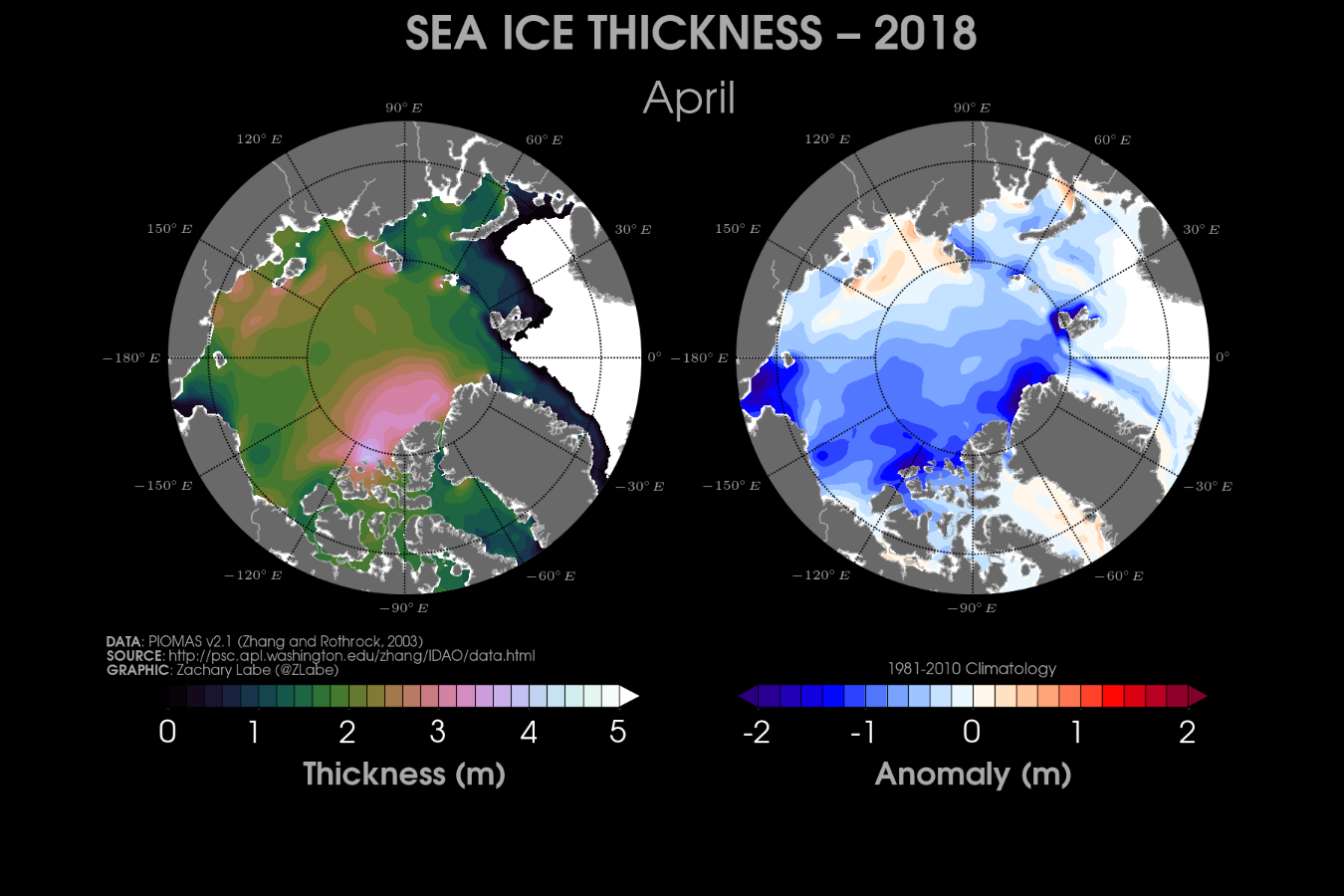 2018
Model shows Arctic ice volume greater than in 2016, 2017
(Zhang and Rothrock, 2003) run out of the Polar Science Center at the University of Washington. Sea Ice Thickness
Danish Meteorological Institute North Atlantic - Arctic Ocean model HYCOM-CICE - http://ocean.dmi.dk/models/hycom.uk.php
Planned content of summaries / Pan-Arctic bulletin
Based on Arctic and Antarctic Research Institute (AARI) of Roshydromet  experience from 1920s & scientific background
Monitoring and content of the bulletin will be grouped by 5 spheres and sections:
Atmosphere 
Sea Ice
Oceanography
Land hydrology & snow
Permafrost
Each section will contain variables described with varying periodicity – from 1M to 1Y
To follow the end-users needs, proposed list of variables should extend the WMO-No.485 
To begin with, bulletin will include atmosphere and sea-ice with full content by end of demo-phase
Content will be generated by Eurasian node based on harmonized sustained input from 3 nodes and WMO programs (e.g. GCW, JCOMM)
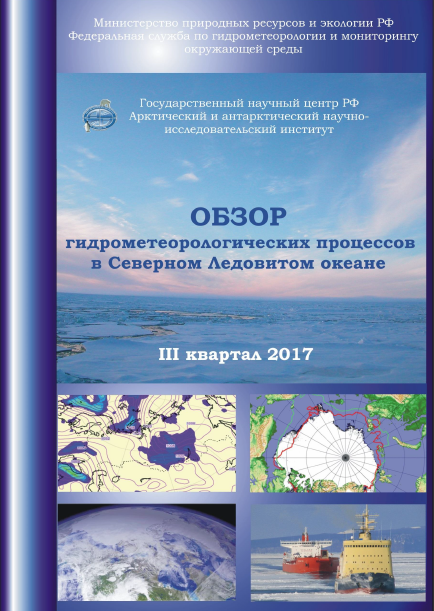 Summary  
of environmental conditions in the Arctic

October – December 2018
i) Atmosphere
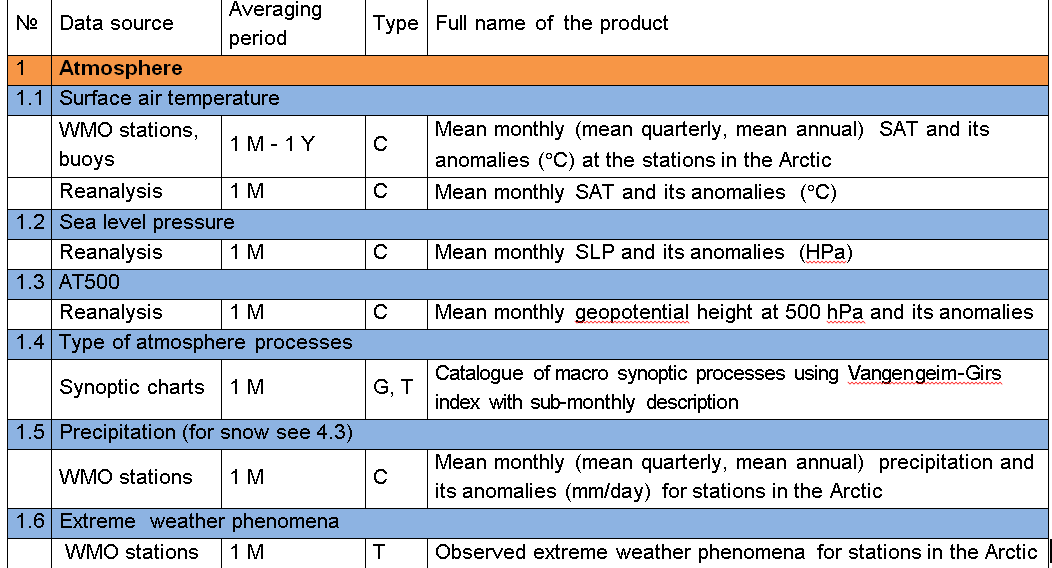 Type: C – chart, G – graph, T - table
ii) Sea ice
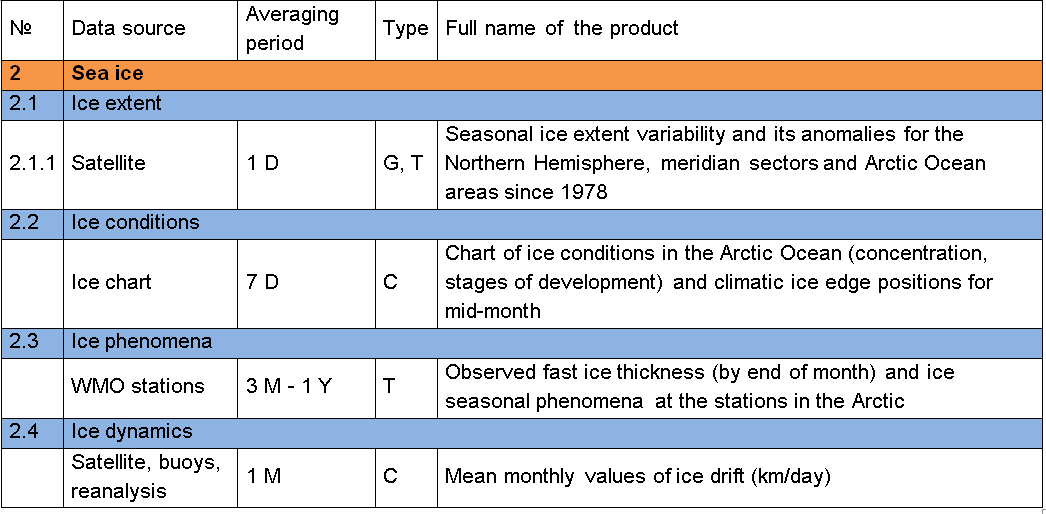 Type: C – chart, G – graph, T - table
iii) Oceanography
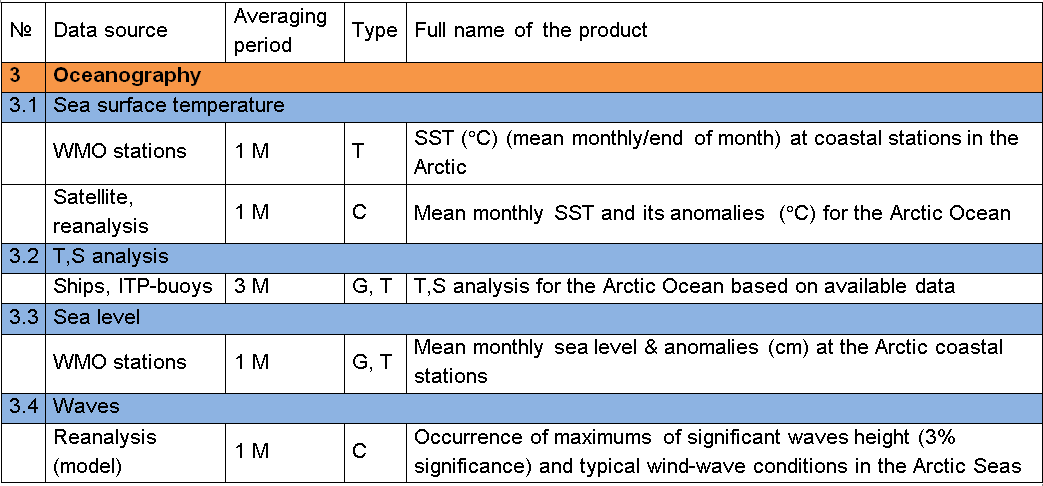 Type: C – chart, G – graph, T - table
iv) Land hydrology & snow
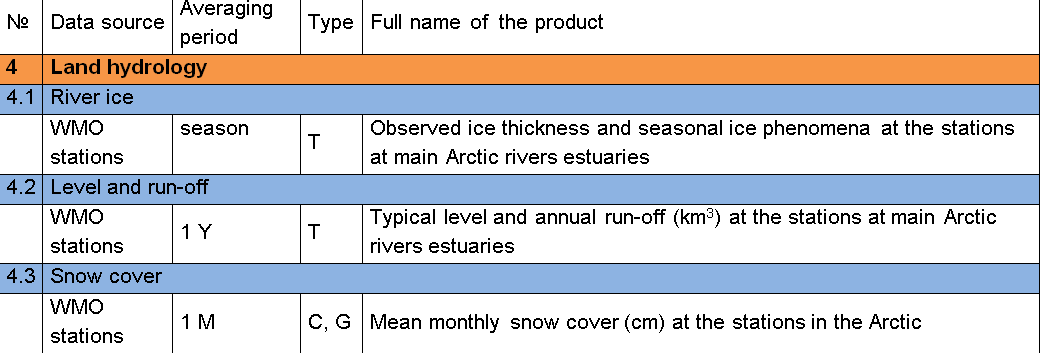 v) Permafrost
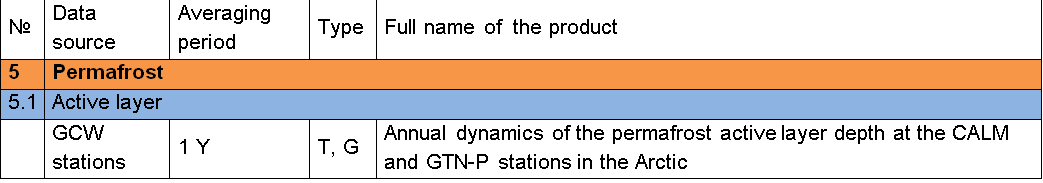 Type: C – chart, G – graph, T - table
Seasonal Summary Break-Out Groups: Questions for Discussion
Do you have any questions on climate monitoring information and summaries?
Where do you currently obtain your information? What climate monitoring database information would be most useful for you?
How do you currently use seasonal summaries information? Are there critical gaps?
What time period(s) are useful to you (7/10-day, monthly, seasonally, annual)? In what way?
How useful are seasonal summaries for decision making? 
How do you prefer information to be presented (graphs, tables, charts, text summary, etc.)? How much detail do you require?
What do you need but don't have access to?
18
Thank you!
19